Inbound Marketing
and Creating the Plan
Inbound Marketing | New Marketing Approach
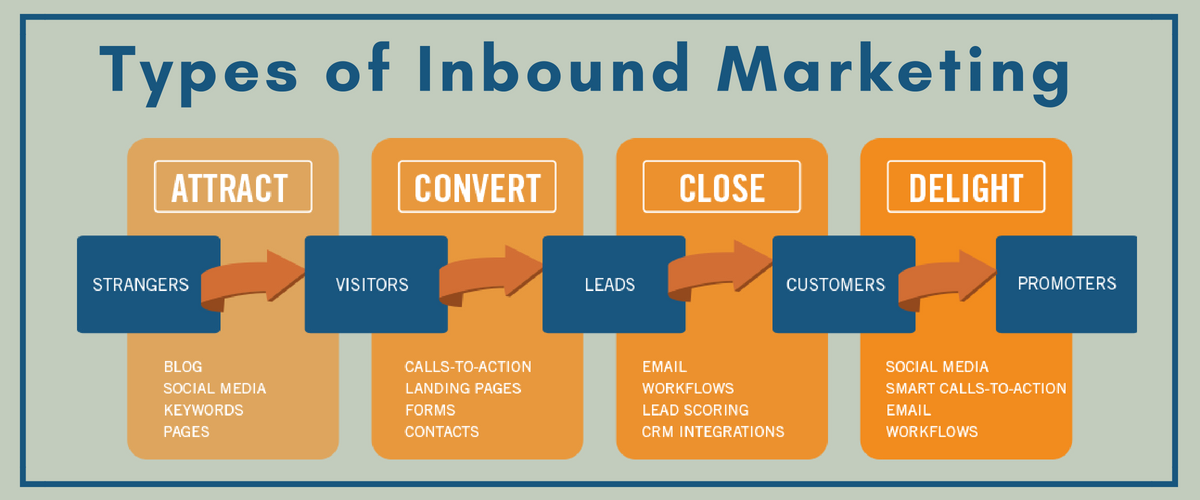 Understand the Funnel
Awareness
Consideration
Evaluation
Conversions
It all Starts with the SMART Goals
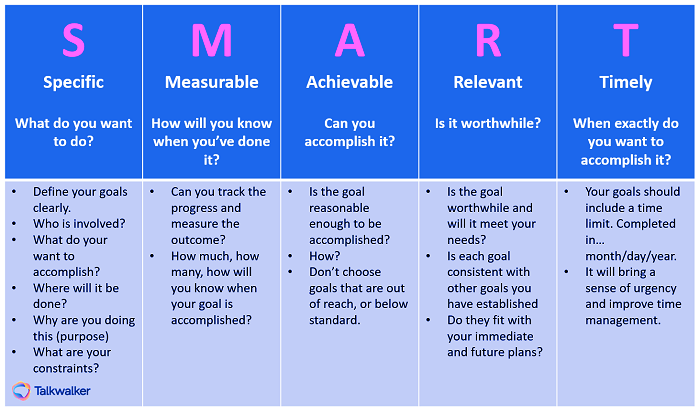 What to Include in the Plan
Target Audience
Budget
Channel
Timeline
Purpose
Content
Short, medium and long-term business goals.
Investment and budget. 
The strategies to achieve the goals at the digital level.
The online channels to use.
Action and development plans.
The timing and roadmap.
Set your Business Objectives for Social Media
Engaging with
customers
Brand visibility
Customer
support
Likes/Followers
Generating
leads
Increasing sales
Attracting
new customers
Social Media Strategy
Set your Goals.
Select your Social Media networks and the channels you would like to be present on. 
Know your audience - Social Media Monitoring.
Create professional and valuable content.
Posting Strategy - Great content, perfect timings and ideal frequency.
Promote your content to the right target audience. 
Engage the audience.
Measure Results - Analyze the campaigns’ performance and take a decision accordingly.
Writing the Plan
Budget Plan - Template
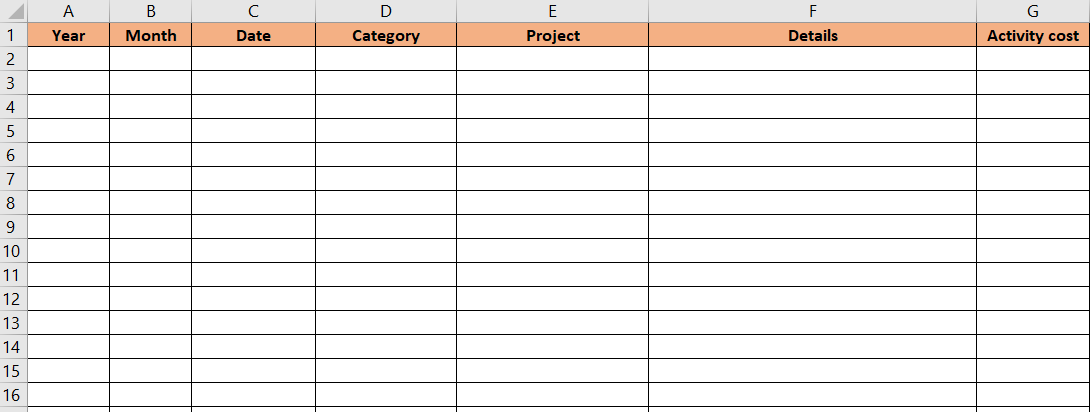 Budget Plan - Sample
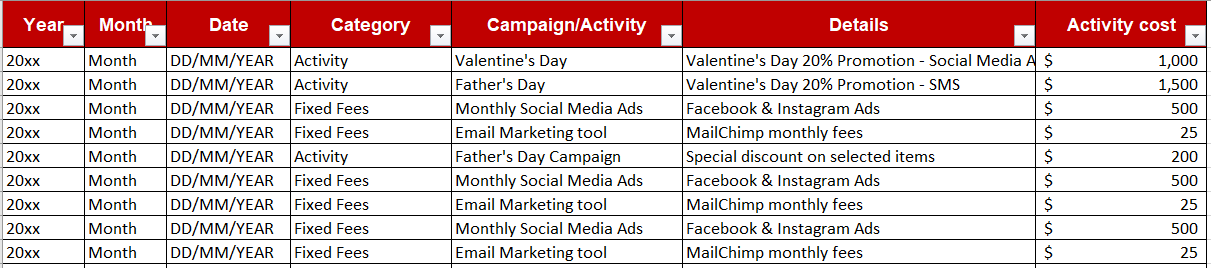 Monthly Social Media Calendar - Template
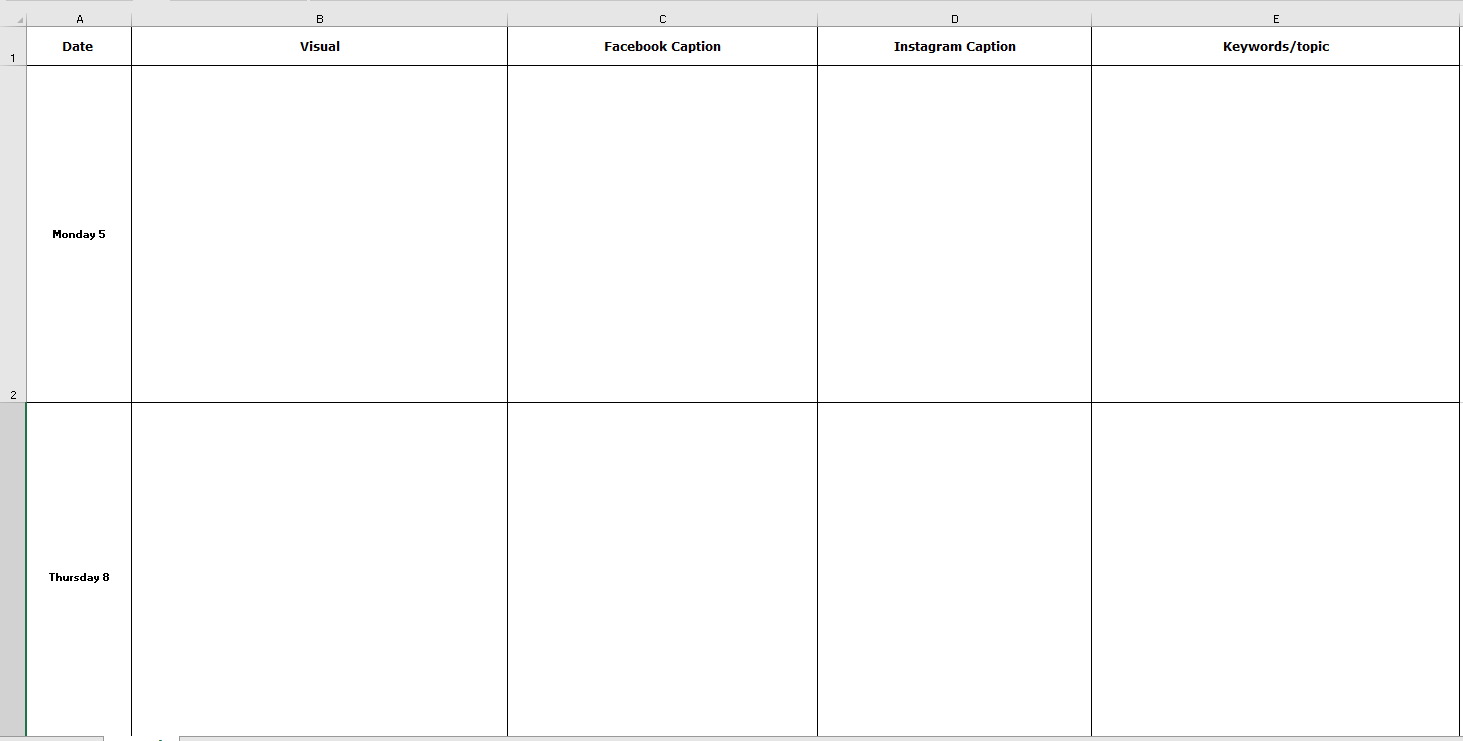 Monthly Social Media Calendar - Sample
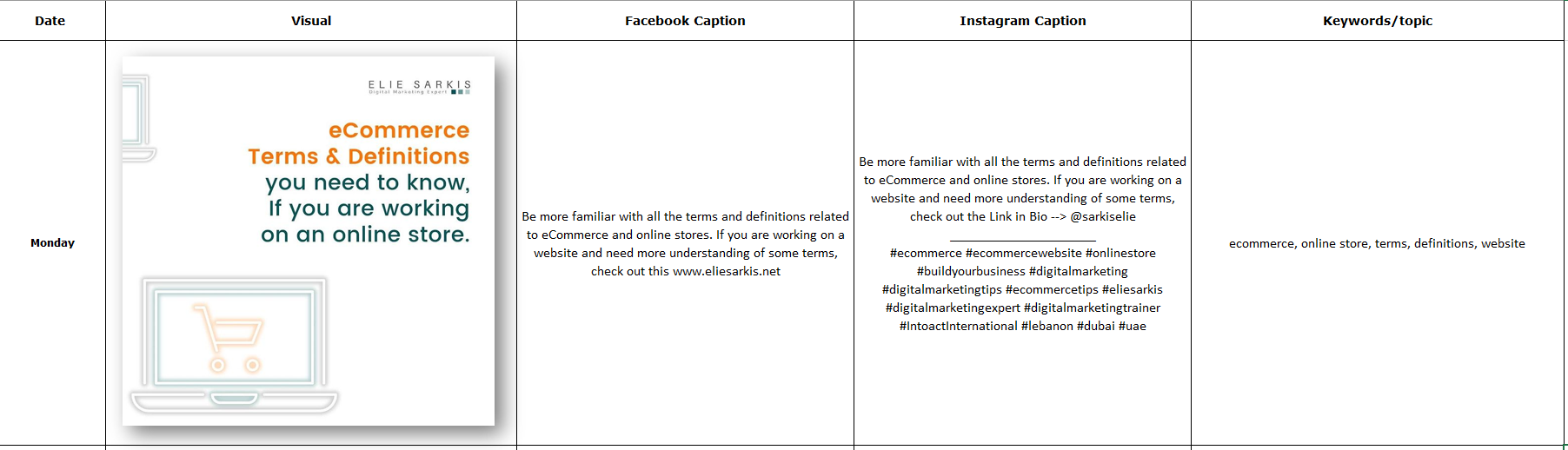 Common Mistakes – Learn from These!
Not Speaking To Specific Pain Points And Needs
Not Understanding Your Audience’s Expectations
Focusing On Your Brand And Not Setting Up A Conversation
Failing To Keep Up With Current Trends
Sharing Static Content That Lacks Value
Focusing On Selling In Every Call To Action
Not Being Generous To Your Followers
Thank You!